İHMAL VE İSTİSMARDAN KORUNMA
LİSE-Öğrenci Sunumu
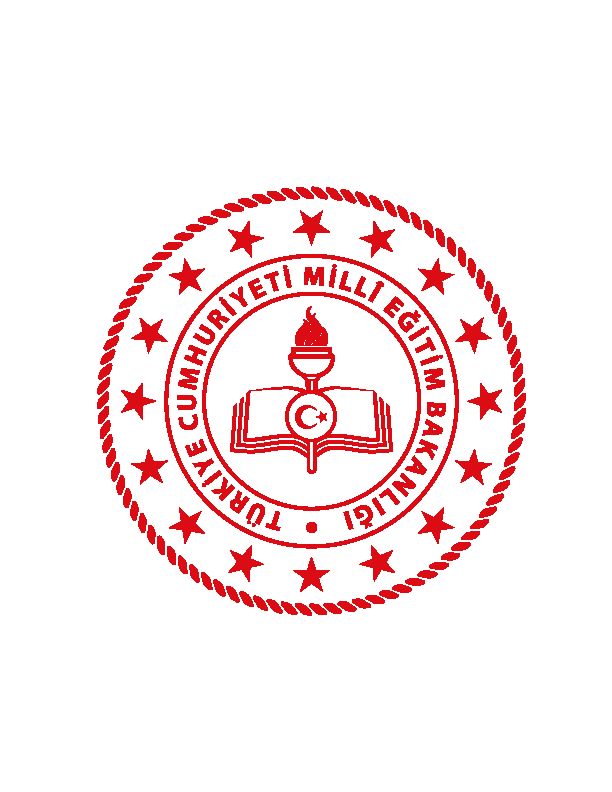 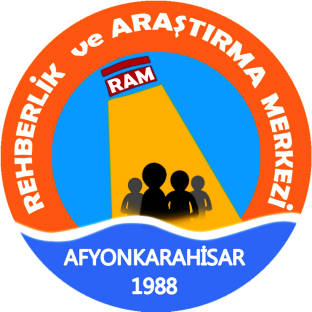 İHMAL VE İSTİSMARDAN KORUNMA
Çocuğun  gelişimini  zedeleyen
İhmal ve  istismar
Anne/baba/bakım  verici ya da herhangi  bir yetişkin tarafından
yapılan
Toplumsal ahlak kuralları  tarafından yanlış olduğu  kabul edilmiş olan eylem  ya da eylemsizlikler
ÇOCUĞUN TANIMI
5395 Sayılı Çocuk  Koruma Kanunu
3. Madde:  Daha erken  ergin (reşit)
olsa bile  18 yaşını
doldurmamış  kimse çocuk  sayılır.
5237 sayılı Türk Ceza  Kanunu
6. Madde:
Çocuk  deyiminden  18 yaşını  doldurmamış  kişi anlaşılır.
Çocuk Hakları Sözleşmesi
1.Madde:  18 yaşından  küçük her  insan çocuk  sayılır.
ÖZEL EĞİTİM VE REHBERLİK HİZMETLERİ GENEL MÜDÜRLÜĞÜ
BİRLEŞMİŞ MİLLETLER ÇOCUK HAKLARI SÖZLEŞMESİ
YAŞAMA
GELİŞME
Çocuk  Hakları
KORUNMA
KATILIM
ÇOCUK İSTİSMARININ VE  İHMALİNİN TANIMI
Çocukların ya da  ergenlerin ana-babaları,  onları bakıp gözetmek ve  eğitmekle görevli bireyler,  vasi gibi kişiler ya da  yabancı kişiler tarafından  yapılan
Fiziksel, duygusal, cinsel  ya da zihinsel gelişimlerini  engelleyen tutum ve  davranışlardır.
Bedensel ve/ya psikolojik  olarak sağlıklarına zarar  veren
Çocuğa Yönelik Kötü Muamele
ÇOCUK İSTİSMARCILARI

Aile bireyleri ve çocuğun bakımından  sorumlu olan kişiler

Arkadaşlar, akrabalar, yabancılar, çocukla  ilişkisi olabilen görevliler

İşverenler ve diğer çocuklar olabilir.
İHMAL VE İSTİSMARDAN KORUNMA
Dünya Sağlık Örgütü tarafından
4 tip kötü muamele tanımlanmaktadır.
Fiziksel İstismar
Cinsel İstismar  Duygusal İstismar  İhmal
Çocuğa Yönelik Kötü Muamele
İHMAL VE İSTİSMARDAN KORUNMA
FİZİKSEL  İSTİSMAR
Çocuğa karşı;
sağlığına, yaşamına, gelişimine veya onuruna  zarar veren ya da zarar verebilme olasılığı yüksek,  kasıtlı fiziksel güç kullanılmasıdır.
Çocuğa Yönelik Kötü Muamele
İHMAL VE İSTİSMARDAN KORUNMA
Çocuğun tam olarak anlayamadığı,  onay vermesinin mümkün olamayacağı,  gelişimsel olarak hazır olmadığı ya da
toplumun yasalarına, sosyal normlarına aykırı olacak şekilde  bir cinsel etkinliğe dahil edilmesidir.
CİNSEL  İSTİSMAR
Çocuğa Yönelik Kötü Muamele
İHMAL VE İSTİSMARDAN KORUNMA
Ebeveyn yada çocuğa bakan kişinin  davranışları ya da sözleriyle
çocuğun ruh sağlığını bozacak etkide bulunması ve
çocuğun bu nedenle büyüme gelişme ve ruh sağlığı açısından  genetik kapasitesine ulaşmasının engellenmesidir.
Bu durum bir süreç içinde,
pek çok defalar tekrarlanabileceği gibi,  tek bir seferde de gerçekleşebilir.
DUYGUSAL  İSTİSMAR
Çocuğa Yönelik Kötü Muamele
İHMAL
Çocuğa bakmakla yükümlü kimselerin;
Çocuğun beslenme, giyinme, barınma, eğitim, sağlık, diş sağlığı ve sevgi gibi  temel gereksinimlerini karşılamada ihmal göstermesi.
Çocuğun beden ve ruh sağlığının veya
bedensel, duygusal, sosyal ya da ahlaki gelişiminin engellenmesi.
Çocuğa Yönelik Kötü Muamele
İHMAL VE İSTİSMARDAN KORUNMAK İÇİN;
Güvenliğimizi sağlamayıöğrenelim:
Güvende olma hakkımız var ve kimse bunu elimizden alamaz.Güvenliğimizi korumak için gerekirse bize zarar veren kişiden kaçmak, yüksek sesle bağırmak ve onu tekmelemek gibi bazı kural dışı  davranışlarda bulunabiliriz.
Çocuğa Yönelik Kötü Muamele
GÜVENLİĞİMİZİ SAĞLAMAK İÇİN;
•Çok iyi tanımadığınız kişilerle baş başa vakit geçirmeyin.
• Sanal ortamlarda tanımadığınız insanlarla arkadaşlık yapmayın.
• MSN ve facebook ve instagram vb. sosyal paylaşım sitelerinde  özel görüntülerinizi paylaşmayın, tanımadığınız kişilerle görüntülü görüşme yapmayın.
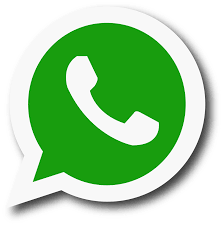 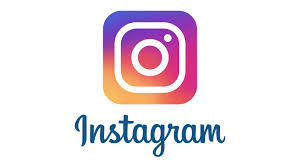 Çocuğa Yönelik Kötü Muamele
KİMLERDEN YARDIM ALABİLİR YA DA KİMLERLE PAYLAŞABİLİR SİNİZ?
• Okulda güvendiğiniz bir ÖĞRETMENİNİZ, REHBER ÖĞRETMENİNİZ
	•Aile ve Sosyal Politikalar Bakanlığı Çağrı Hattı (183) 
	•Kolluk (154/155) 
	•Cumhuriyet Savcılığı
YASAL SÜREÇ BAŞLATMAK İÇİN
•Aile ve Sosyal Politikalar Bakanlığı Çağrı Hattı (183) 
	•Kolluk (154/155) 
	•Cumhuriyet Savcılığı
KAYNAKLAR
• Özel Eğitim ve Rehberlik Hizmetleri Genel Müdürlüğü Eğitim İçerikleri